CARRERA DE LICENCIATURA EN FINANZAS Y AUDITORÍA

TRABAJO DE TITULACIÓN, PREVIO A LA OBTENCIÓN DEL TÍTULO DE LICENCIADO EN FINANZAS, CONTADOR PÚBLICO – AUDITOR
AUTOR:
ALMACHI PACHACAMA, JONATHAN DANIEL
ALTERNATIVAS DE FINANCIAMIENTO PARA LA REACTIVACIÓN DE LAS PYMES DEL SECTOR COMERCIAL DE LA CIUDAD DE QUITO POST-COVID, 2020

ECON. ELCY GALLEGOS, MEDINA 
DIRECTORA
INDICE
INTRODUCCIÓN
1
Problemática 
Objetivos 
Variables
Hipótesis
Teorías 
Conceptos
PYMES del sector Comercial
2
Importancia 
Aportes
Demanda de créditos
RESULTADOS
4
MARCO METODOLÓGICO
Metodología 
Datos y Muestra
3
Análisis
Prueba de hipotesis
Chi Cuadrado
CONCLUSIONES Y RECOMENDACIÓN
6
PROPUESTA
5
Alternativas de financiamiento
Conclusiones
Recomendaciones
El sector comercial ha sufrido una afectación alta ventas
Es difícil competir en el mercado, ya que las grandes empresas tienen la capacidad de soportar cambios bruscos
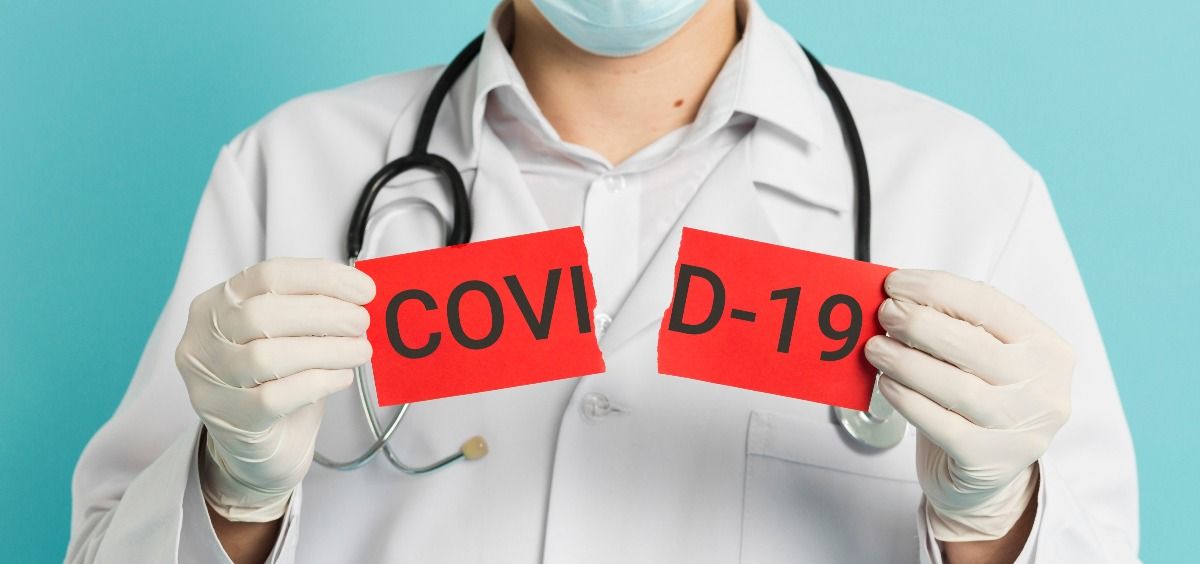 Se eligió el sector comercial en virtud de que es uno de los sectores que más aporta a la economía conjuntamente con el sector manufacturero y agroindustrial
Por su naturaleza difícilmente acceden a un crédito, 
estudiar las alternativas
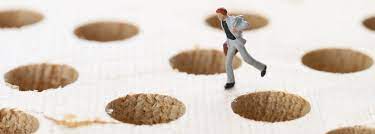 Determinación de la variables
HIPOTESIS
Ho: Las alternativas de Financiamiento no son factor importante para la reactivación de las PYMES comerciales de la ciudad de Quito
Hi: Las alternativas de Financiamiento son un factor importante para la reactivación de las PYMES comerciales de la ciudad de Quito
OBJETIVOS
Identificar el impacto de las alternativas de financiamiento más utilizadas por las PYMES del Sector Comercial de la Ciudad de Quito durante la crisis sanitaria, con el fin de generar una guía de financiamiento que permita su reactivación y desarrollo.
Objetivo General
3
4
1
2
Analizar las diferentes opciones que han implementado las PYMES del sector comercial en la crisis Sanitaria.
Elaborar una propuesta de mejora con los resultados obtenidos, para el incremento de la liquidez de las PYMES comerciales de la ciudad de Quito para su reactivación y desarrollo económico.
Recopilar información sobre la situación de las PYMES y su afectación económica en el sector comercial de la ciudad de Quito durante la emergencia sanitaria.
Analizar y evaluar las diferentes alternativas de financiamientos que existen para las PYMES del sector comercial.
Marco teórico
Marco Referencial
Sector Comercial
PIB 10,30%
Empleo 17,90%
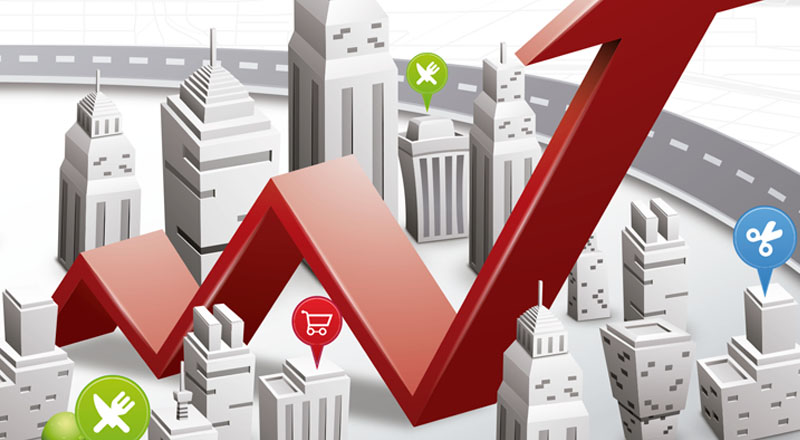 Marco Metodológico
Enfoque de la investigación
Cuantitativo
Por el tipo de información
Mixta ( Fuente Primaria y Fuente secundaria)
Metodología
Alcance de la investigación 
Descriptivo- correlacional
Por su diseño
No experimental
Por su naturaleza del objeto de estudio 
Investigación aplicada
Muestra
margen de error (5%)
nivel de confianza (95%)
Validación del instrumento
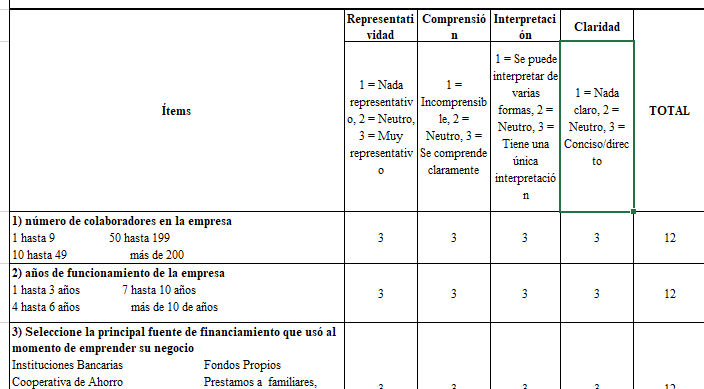 Prueba piloto
Validación de expertos
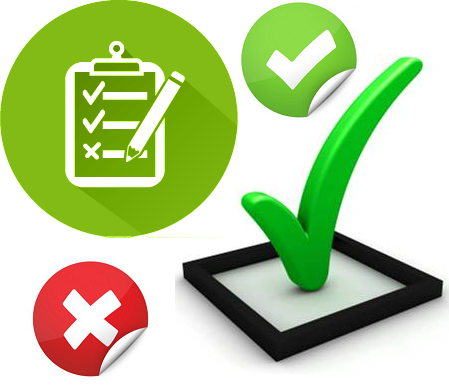 Método Dephi
Muestreo aleatorio
Base de Datos
Documentos de la Superintendencia de Compañías Valores y Seguros
SPSS
EXCEL
Resultados
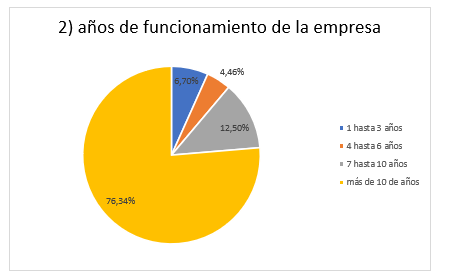 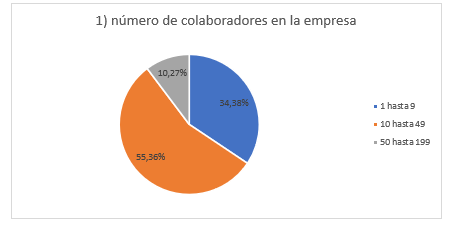 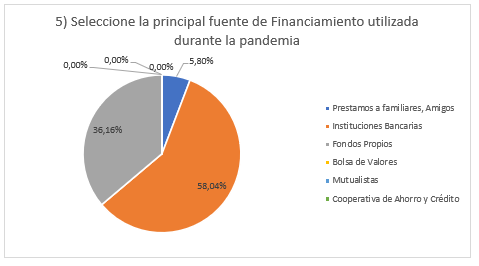 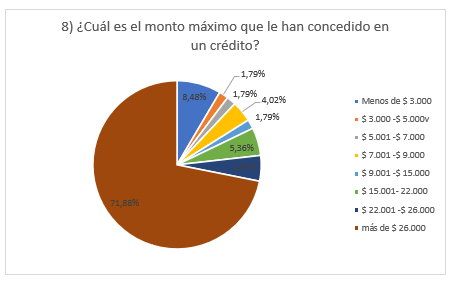 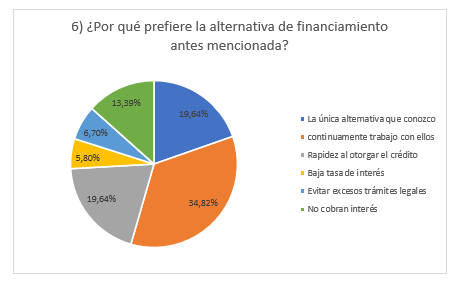 Prueba de hipótesis
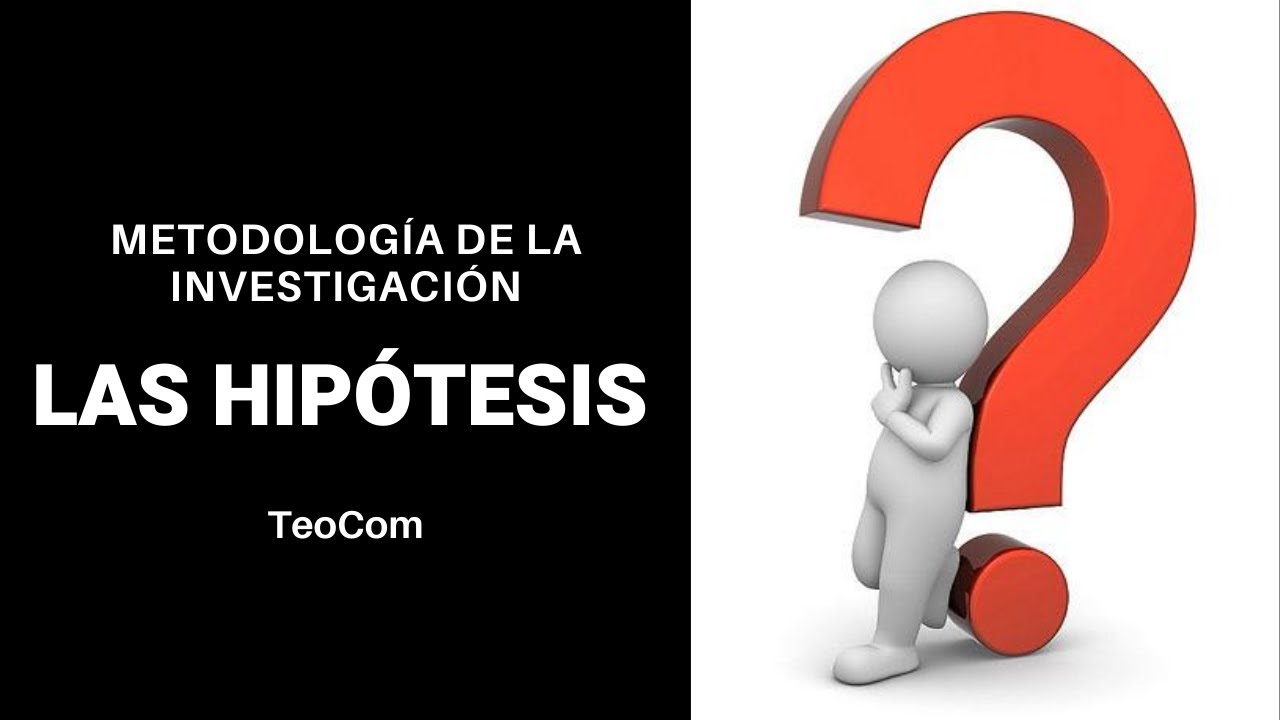 Prueba de Normalidad de Kolmogorov- Smirnov
P Normal
< 0,05
P no normal
Chi- cuadrado
< 0,05
Ho: Las alternativas de Financiamiento no son factor importante para la reactivación de las PYMES comerciales de la ciudad de Quito
Hi: Las alternativas de Financiamiento son un factor importante para la reactivación de las PYMES comerciales de la ciudad de Quito
Correlación de Sperman
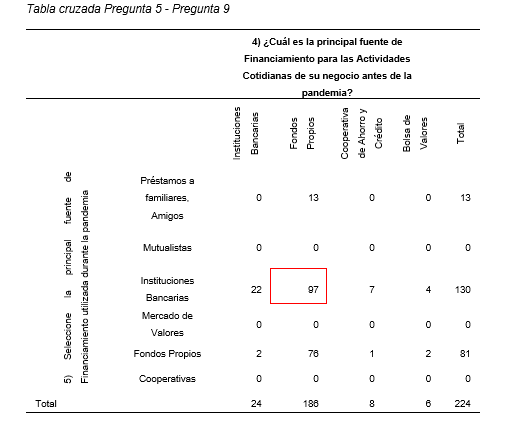 Propuesta
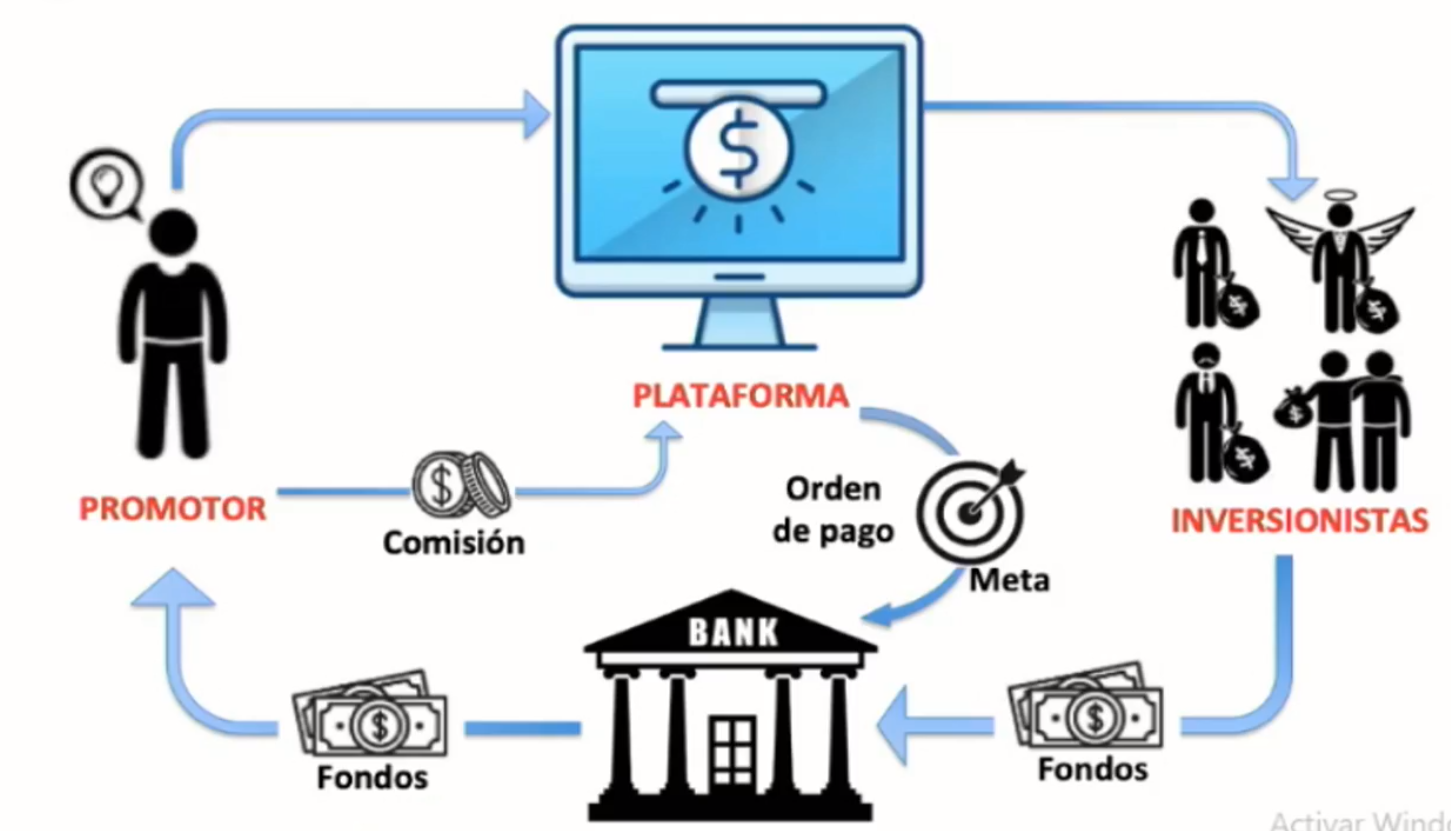 crowdfunding
4000SBU
CONCLUSIONES
En base a la investigación y los resultados de las encuestas realizadas a las empresas sobre qué alternativas de financiamiento se obtuvo que las PYMES comerciales de la ciudad de Quito eligen a las instituciones bancarias, pues han sido la principal alternativa gracias a la flexibilización que adoptó durante la crisis sanitaria otorgando mayor crédito, mientras que el sector cooperativo optó por ser más restrictivo. Lo que justifica que el 58,% prefiera al sector bancario, siendo este un factor determinante al momento de tomar una decisión.
Existe una gran variedad de financiamiento que se ofrece al sector comercial, cada uno con diferente monto y tasa de interés. El único impedimento es la restricción que se presentó por parte de algunas instituciones, debido a esto se volvió un poco más difícil acceder a un crédito en una cooperativa, más bien los bancos ofrecieron mayor flexibilidad de obtener un crédito.
Al analizar la situación actual de las PYMES comerciales de la ciudad de Quito podemos concluir que tuvo un impacto importante, tanto en empleo, ingresos todo esto debido a la crisis sanitaria que se afrontó y que a su vez frenó el dinamismo de las operaciones esto afectaría a variables macroeconómicas como el PIB puesto que las PYMES juegan un papel importante en la economía del Ecuador
Los datos procesados de la encuesta que fueron aplicados y evaluados en la prueba chi cuadrado arrojaron como resultado que las PYMES que obtuvieron financiamiento tienden a tener mayores ingresos con un 56,25%, en su gran mayoría lo hacen personas que tienen un local propio con un 41,52%, además de que las PYMES que obtuvieron financiamiento lo destinaron a capital de trabajo 71,88% eso quiere decir que existe un desarrollo y productividad que fomenta la reactivación de las PYMES
RECOMENDACIONES
Se recomienda para futuras investigaciones analizar los otros factores que permitan la reactivación de las PYMES comerciales ya que en esta investigación se analizó uno de los factores que permiten esta reactivación
Promover la iniciativa del Gobierno con las plataformas de Crowdfunding, ya que existe un marco regulatorio que puede reducir el riesgo de fraude, comenzando con una comunicación masiva, informando de esta alternativa de financiamiento, dando a conocer las ventajas para que se interesen en esta opción para conseguir socios o inversionistas a futuro.
Realizar un análisis profundo de las ventajas y desventajas que tienen las diferentes alternativas de financiamiento considerando la situación actual de cada PYME de tal forma de que se adapte a sus necesidades. A su vez, permita minimizar los costos financieros y maximizar los beneficios promoviendo siempre su desarrollo y crecimiento.
Profundizar en la investigación en las diferentes alternativas de financiamiento que se van a implementar en el Ecuador gracias a la ley de emprendimiento e innovación.
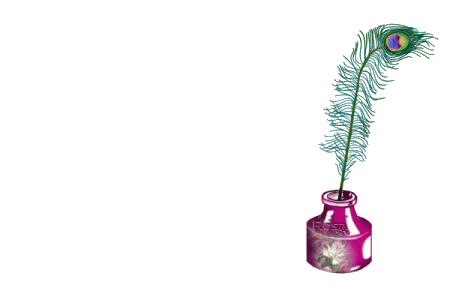